Cell Goal 5
Viruses
Viruses
Viruses are tiny particles much smaller than bacteria and can only be seen with a very powerful microscope.
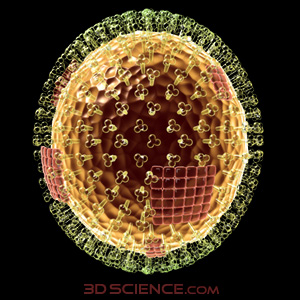 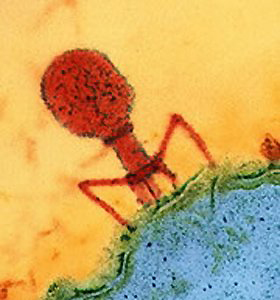 HIV
Rhinovirus (Common Cold)
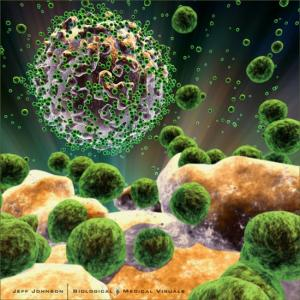 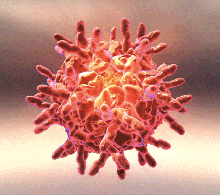 Influenza
T4 Bacteriophage infecting a cell
Are they alive?
In isolation, viruses show none of the expected signs of life. They do not respond to stimuli, they do not grow; they do not do any of the things we normally associate with life. Therefore, they should not be considered as living organisms at all.
However, viruses do show one of the most important signs of life: the ability to reproduce.
Viruses are considered to be nonliving until they infect the cells of a host plant or animal and reproduce within those cells.
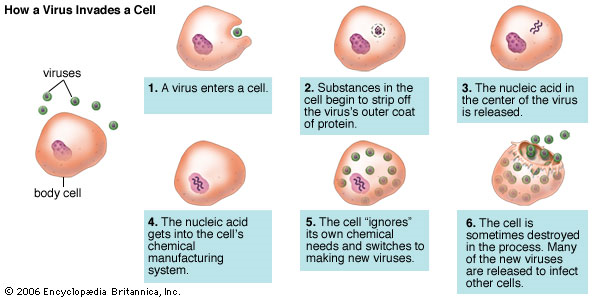 Viruses are responsible for causing many diseases in living organisms. 
AIDS
Rhinovirus (common cold)
Influenza (the Flu)
Varicella (chicken pox)
Human papillomavirus (warts)
There is no “cure” to a viral infection